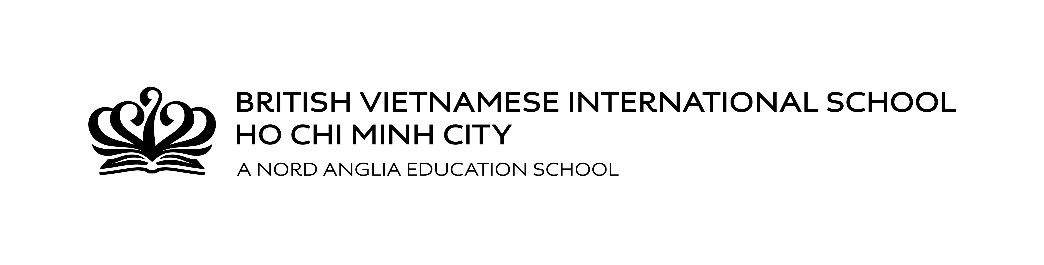 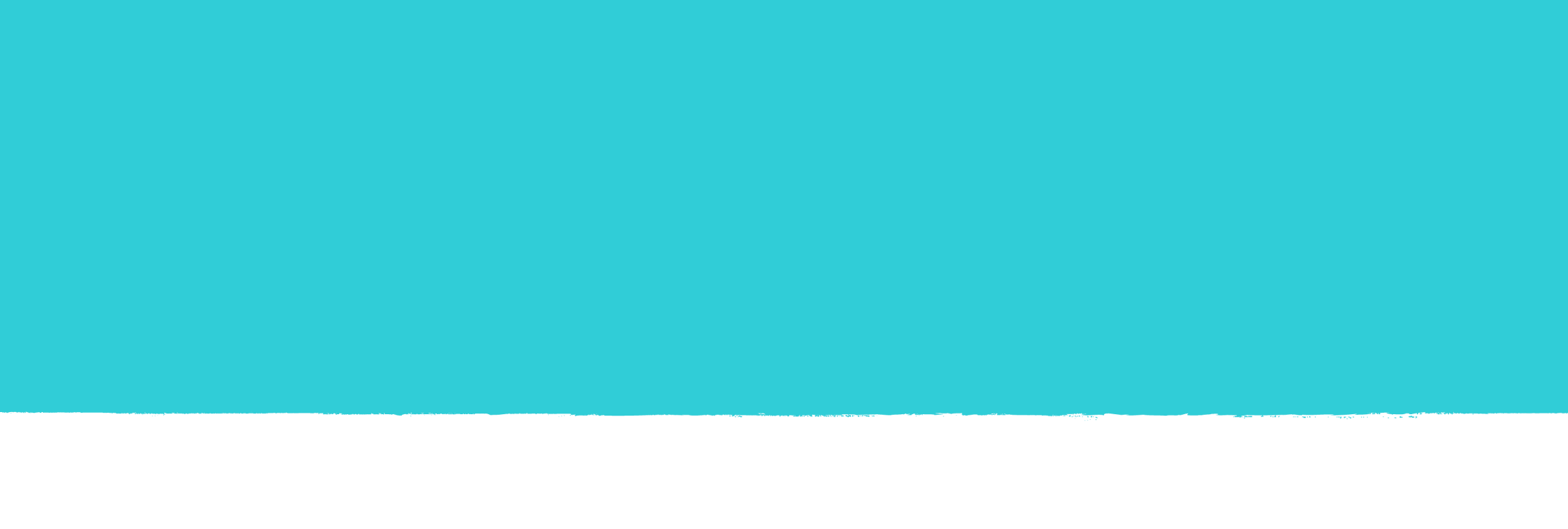 Welcome to the Early Years Foundation Stage at BVIS
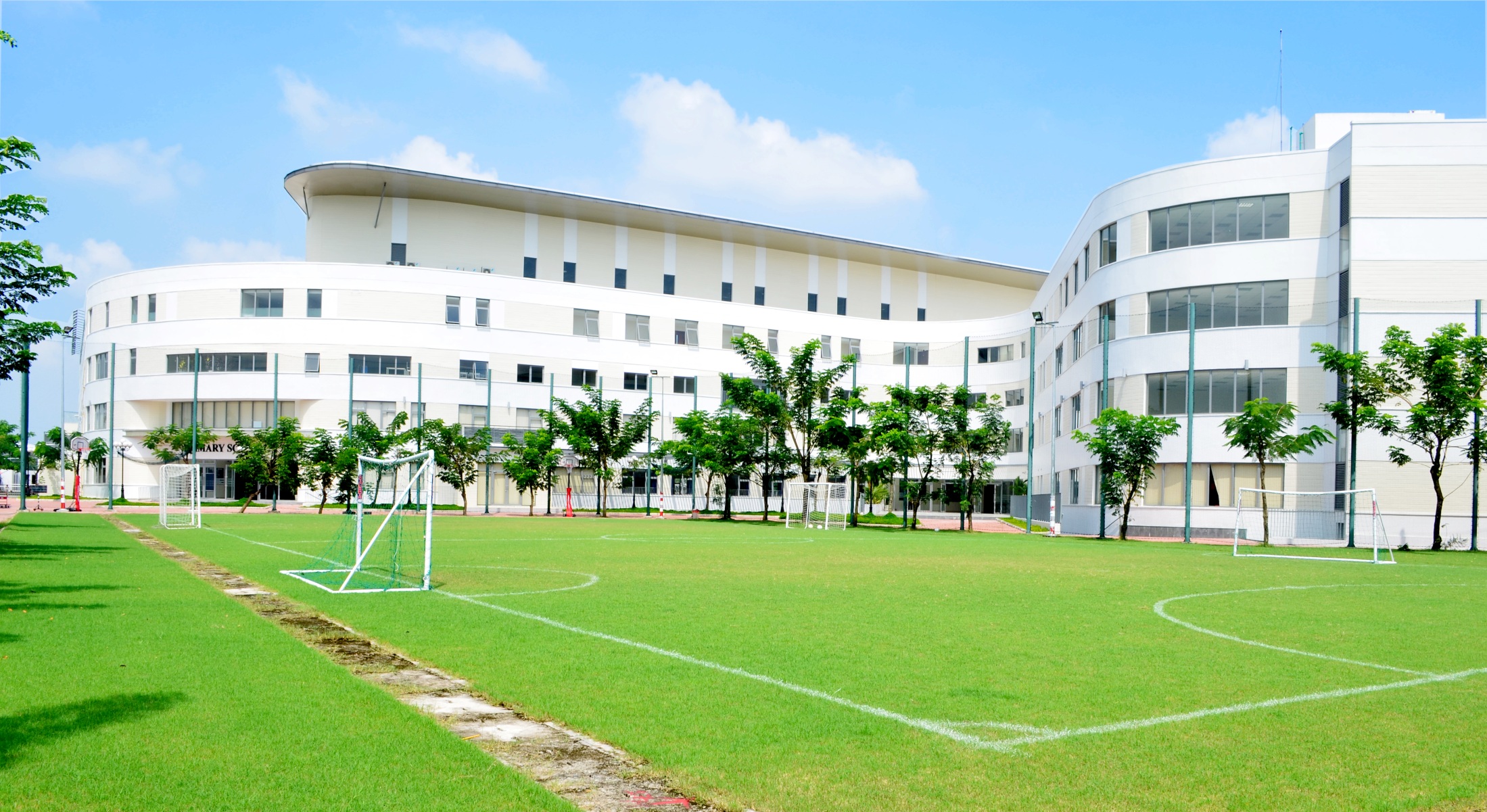 Friday 31st May 2019
A Celebration of Learning
The Importance of Early Writing
What is early writing?
The act of making marks on paper

The meanings that a child gives to those marks

Understanding how written language works
The act of making marks on paper
This is called ‘Emergent Writing’
Children as young as 2 years old begin to imitate the act of writing
Often interpreted by adults as ‘directionless scribbles’

At this stage, it is very important for children to have as many different experiences with mark making tools and make both large and small movements.
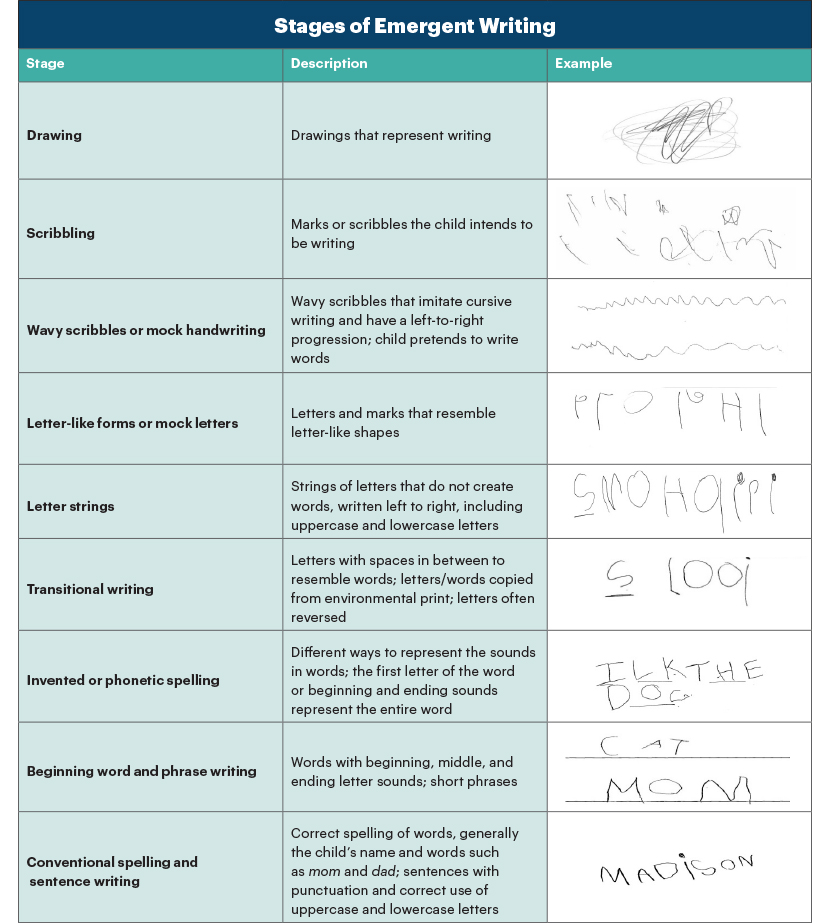 Examples of Emergent writing
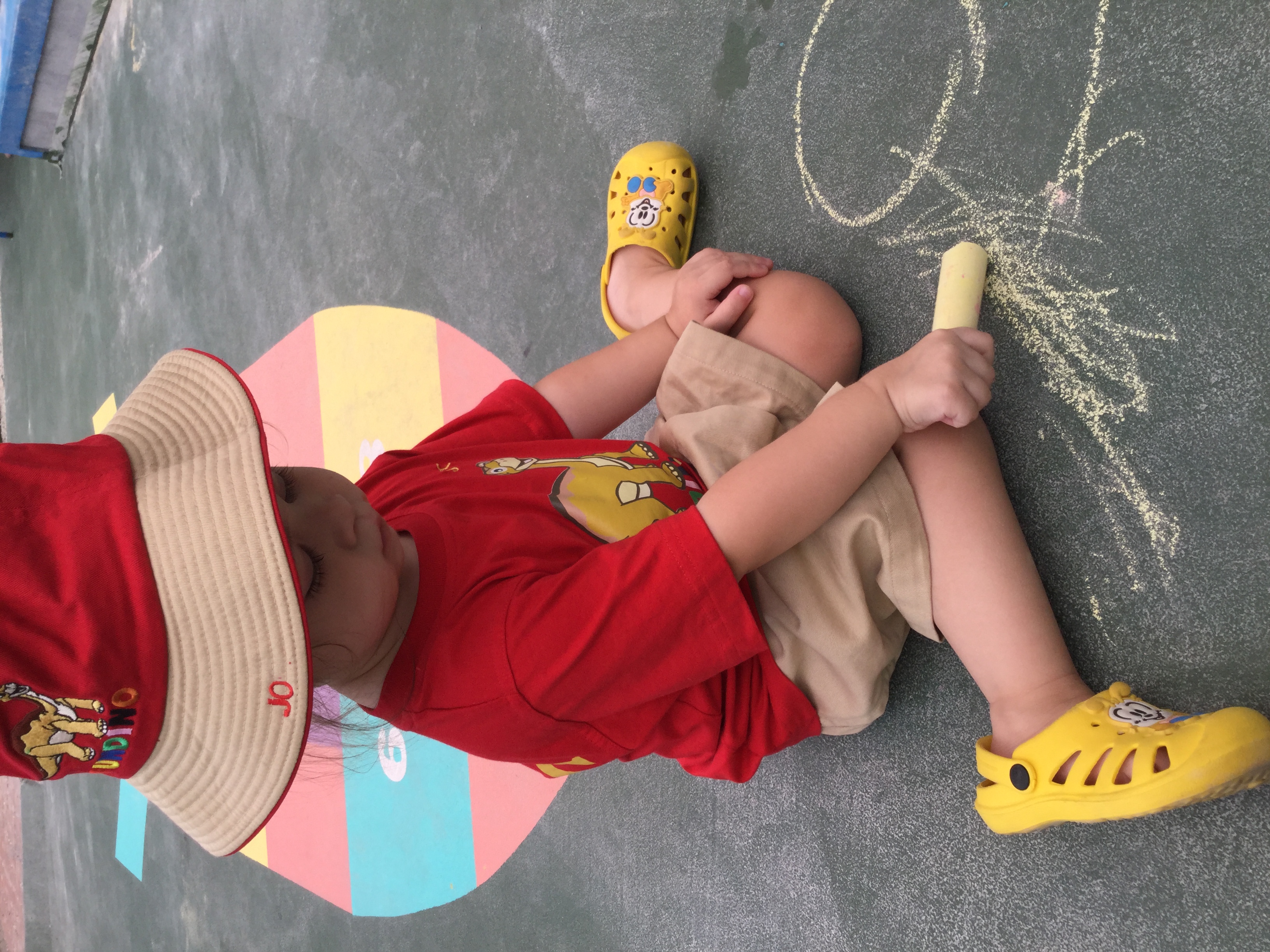 Examples of Emergent writing
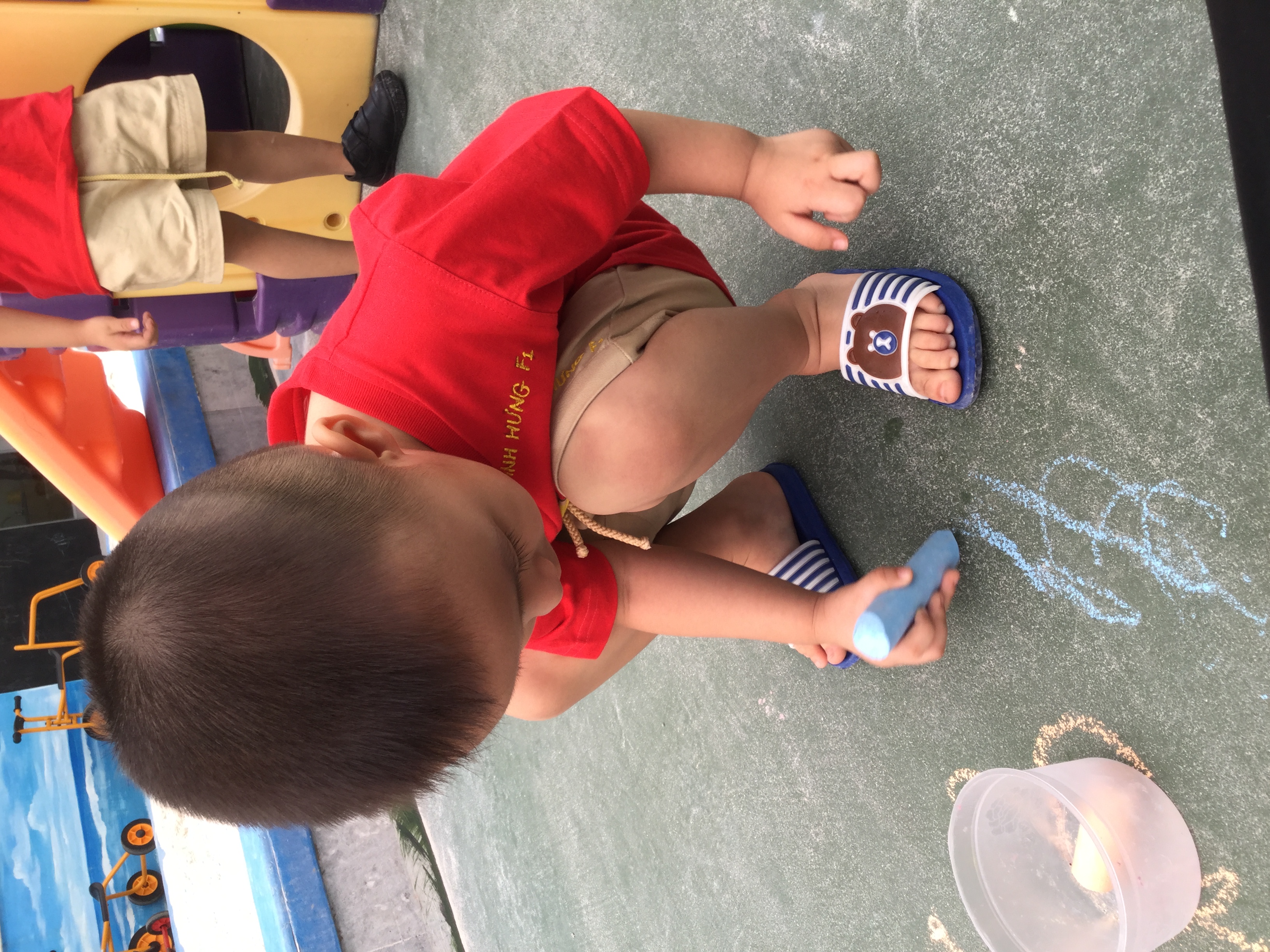 Examples of Emergent writing
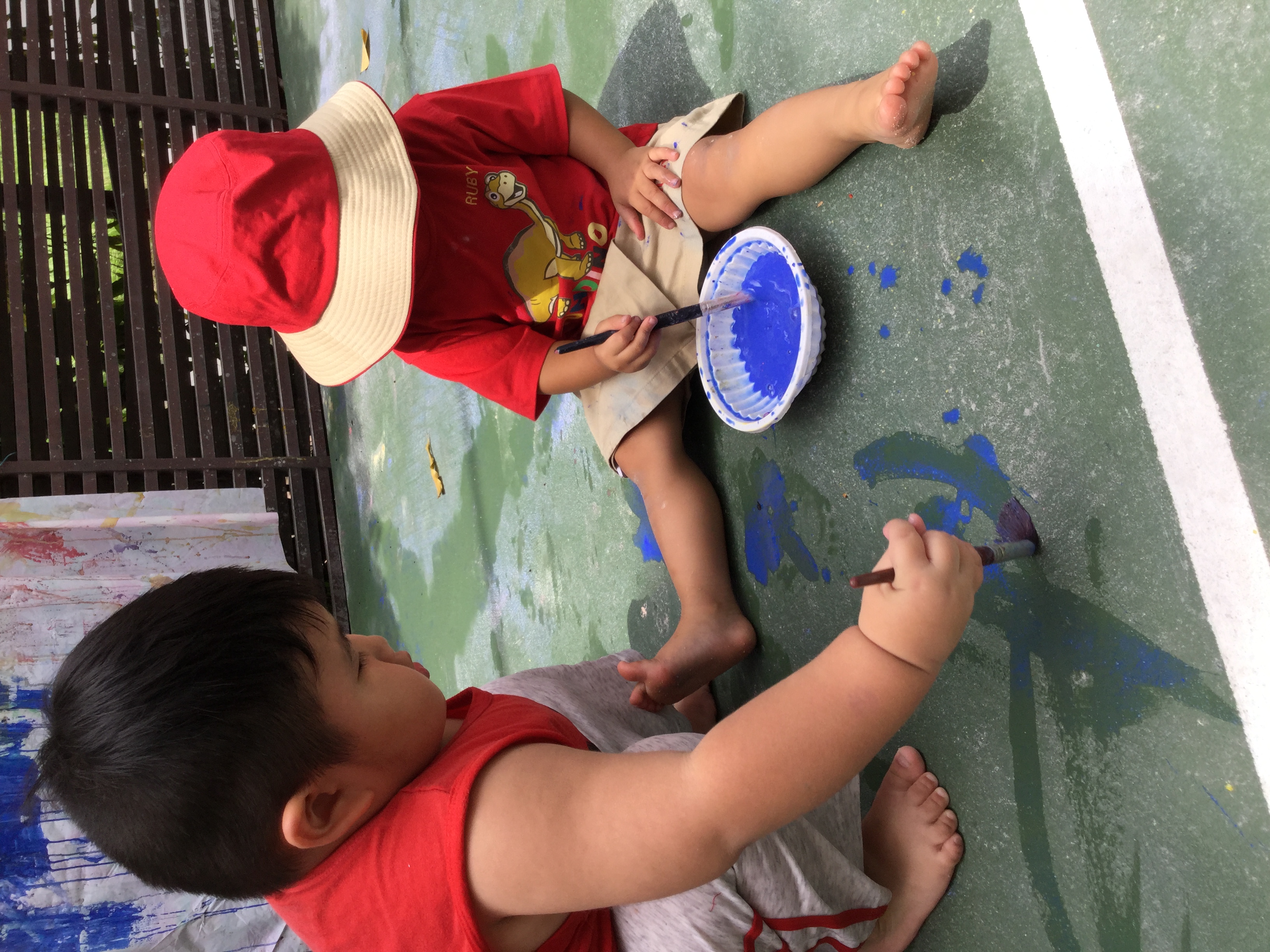 Examples of Emergent writing
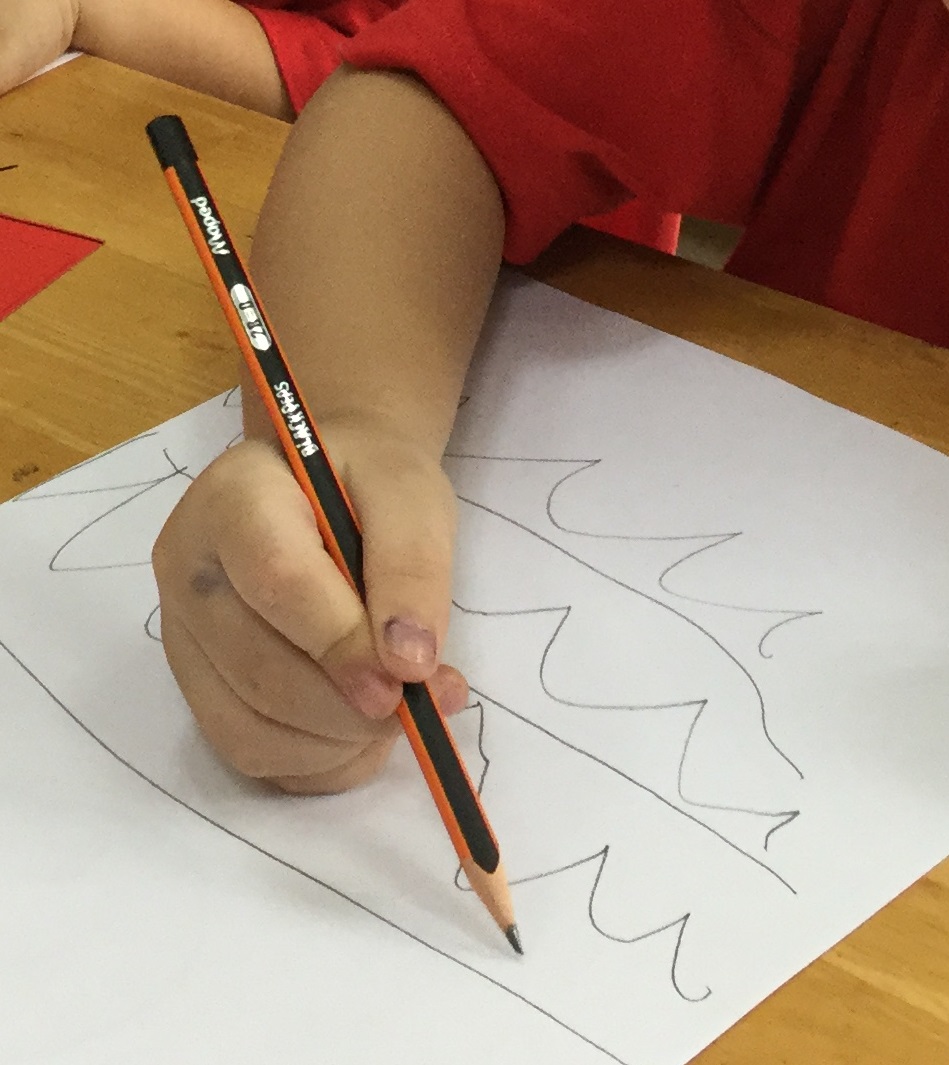 Making Meaning
As children begin to understand language they tell an adult what their writing ‘says’
Children will often draw a picture and then label it with ‘words’ or write a ‘story’ to explain what it is
Children will begin to copy words and letters that they see, but they may not make any sense and will often be written back to front
Children will often make links to print in the environment, such as labels on food or familiar word and logos
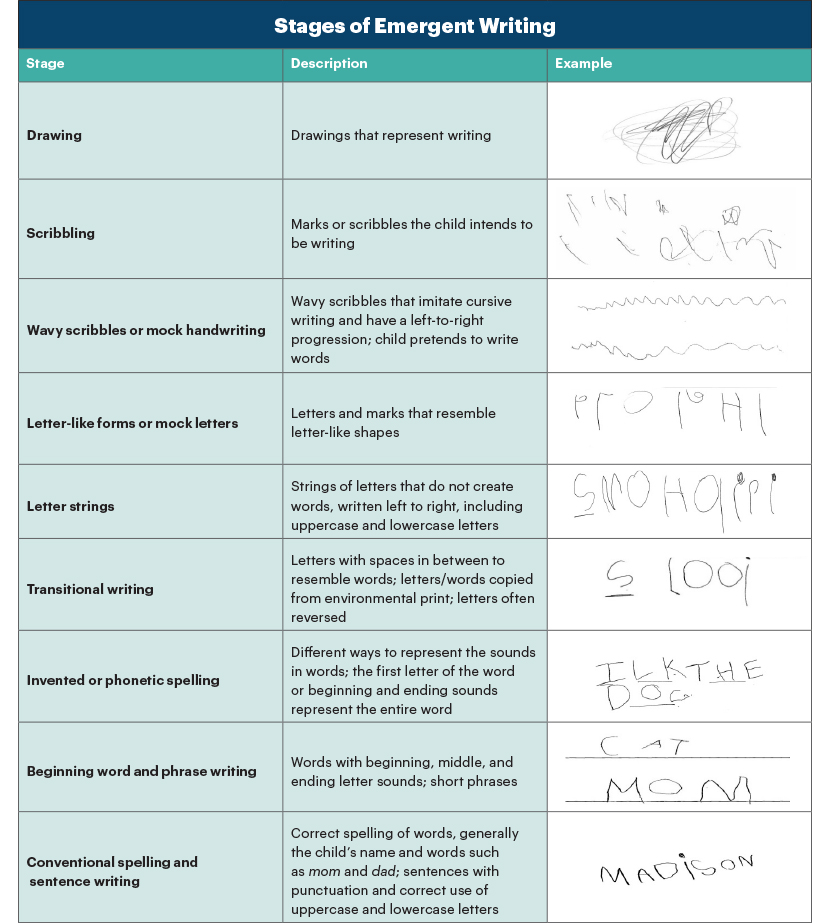 Examples of Emergent writing
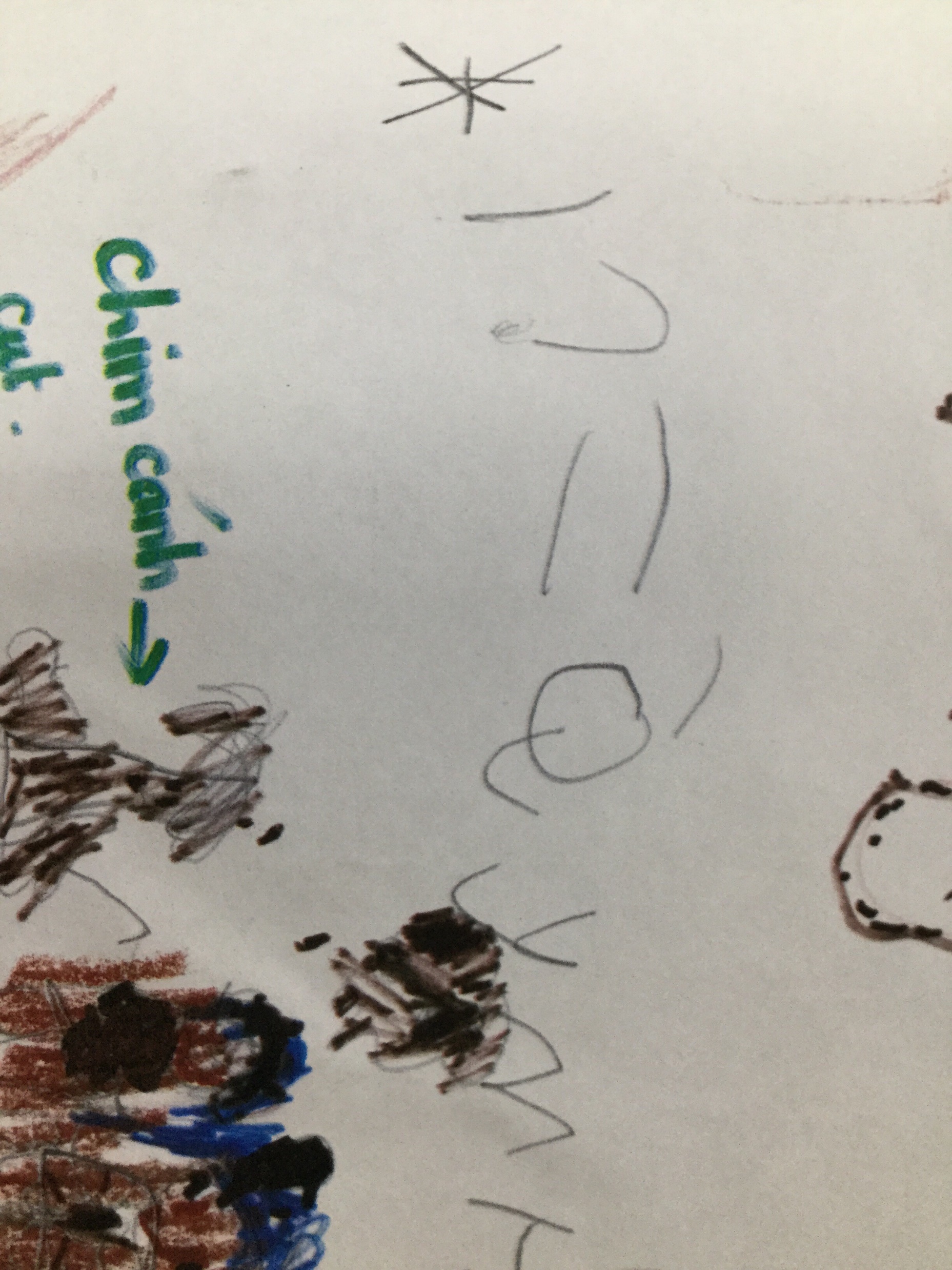 Examples of Emergent writing
Examples of Emergent writing
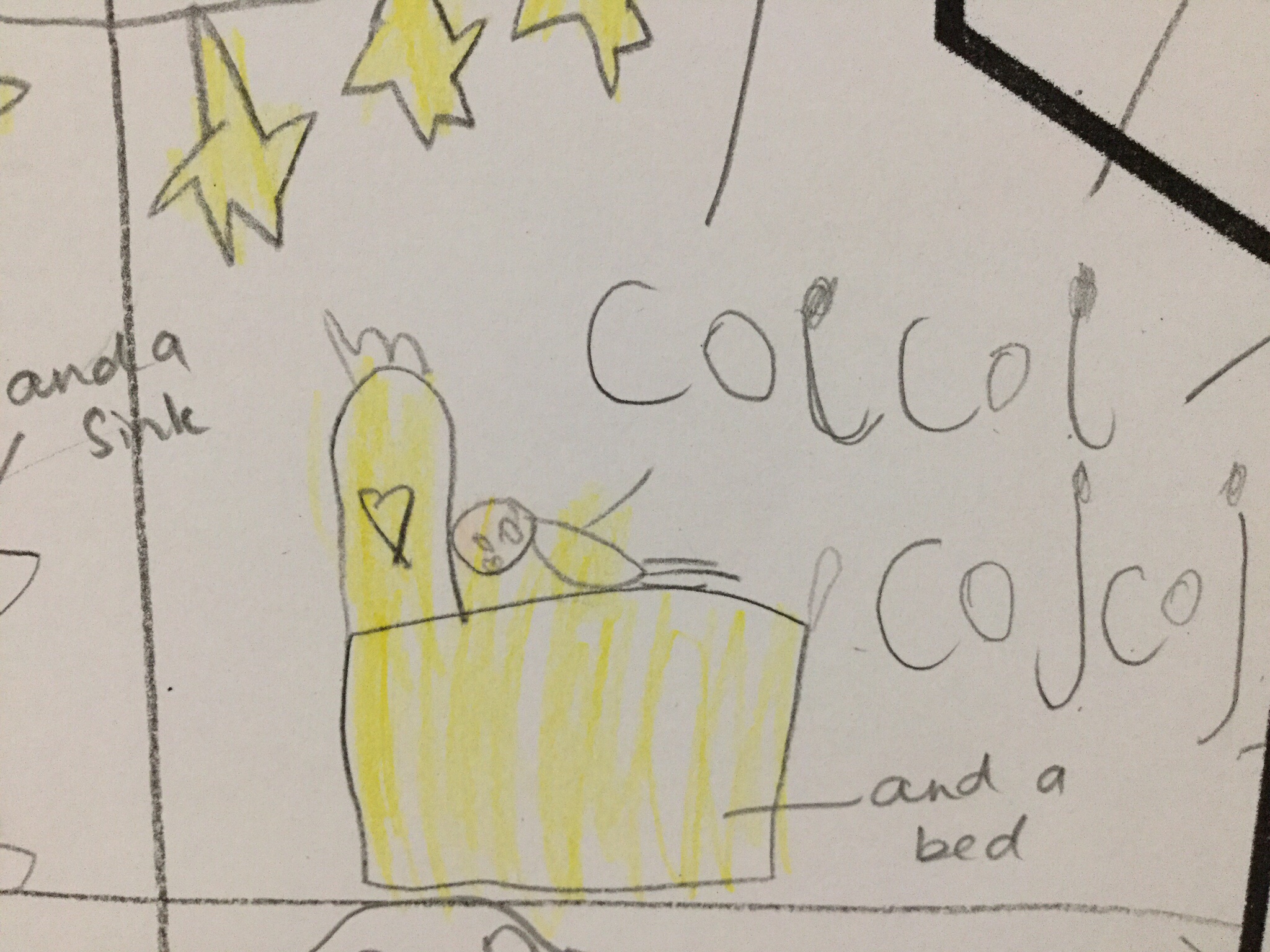 Examples of Emergent writing
Understanding language
In order for the progression of writing to occur, speaking to the child is vital to enable them to understand that the spoken word can be written down. 
As children begin to learn phonics and understand letter shapes, emergent writing begins to change again, with children understanding more about what they are writing or trying to write.
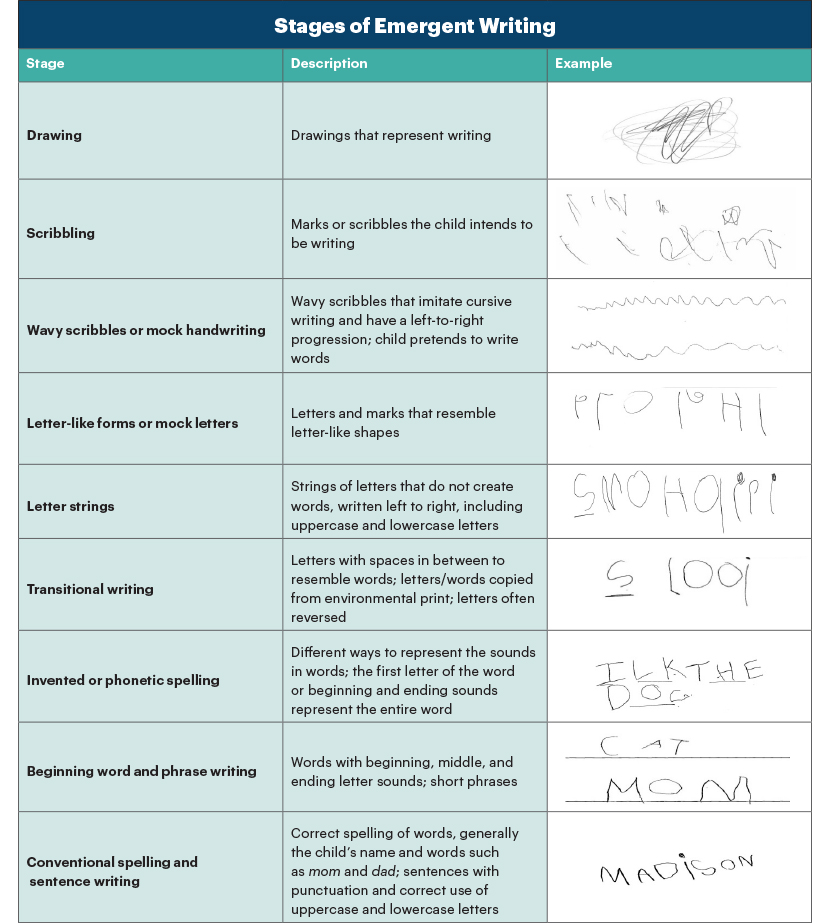 Examples of Emergent writing
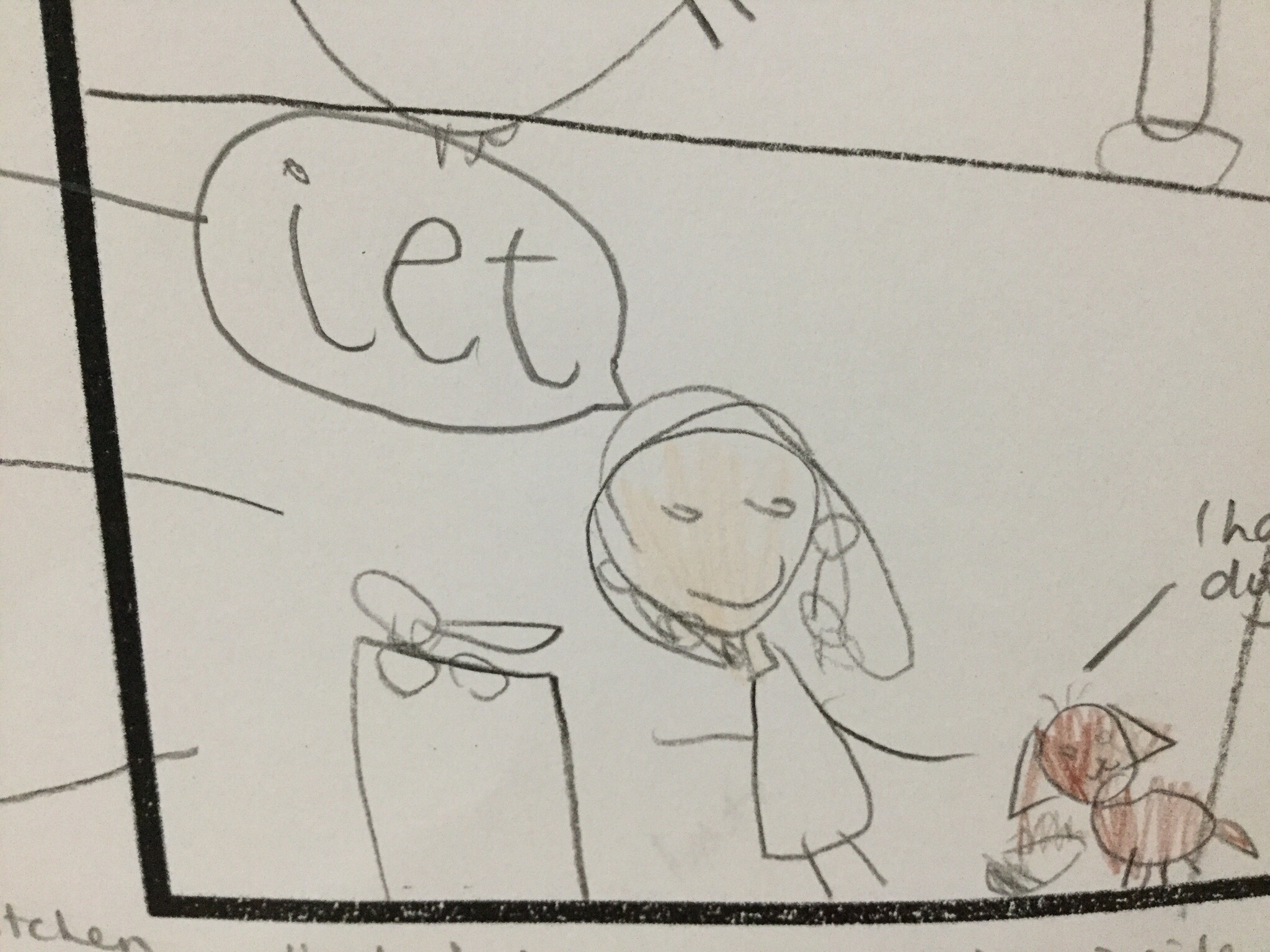 Examples of Emergent writing
Examples of Emergent writing
Stages of pencil grip and the importance of fine motor development
There are 7 stages of pencil grip that a child goes through as they are learning to write. 

The way in which we encourage and support children to draw and engage in activities that support this development are important. 

These are the different stages of pencil grip that you may see as your child develops.
F1 children usually…
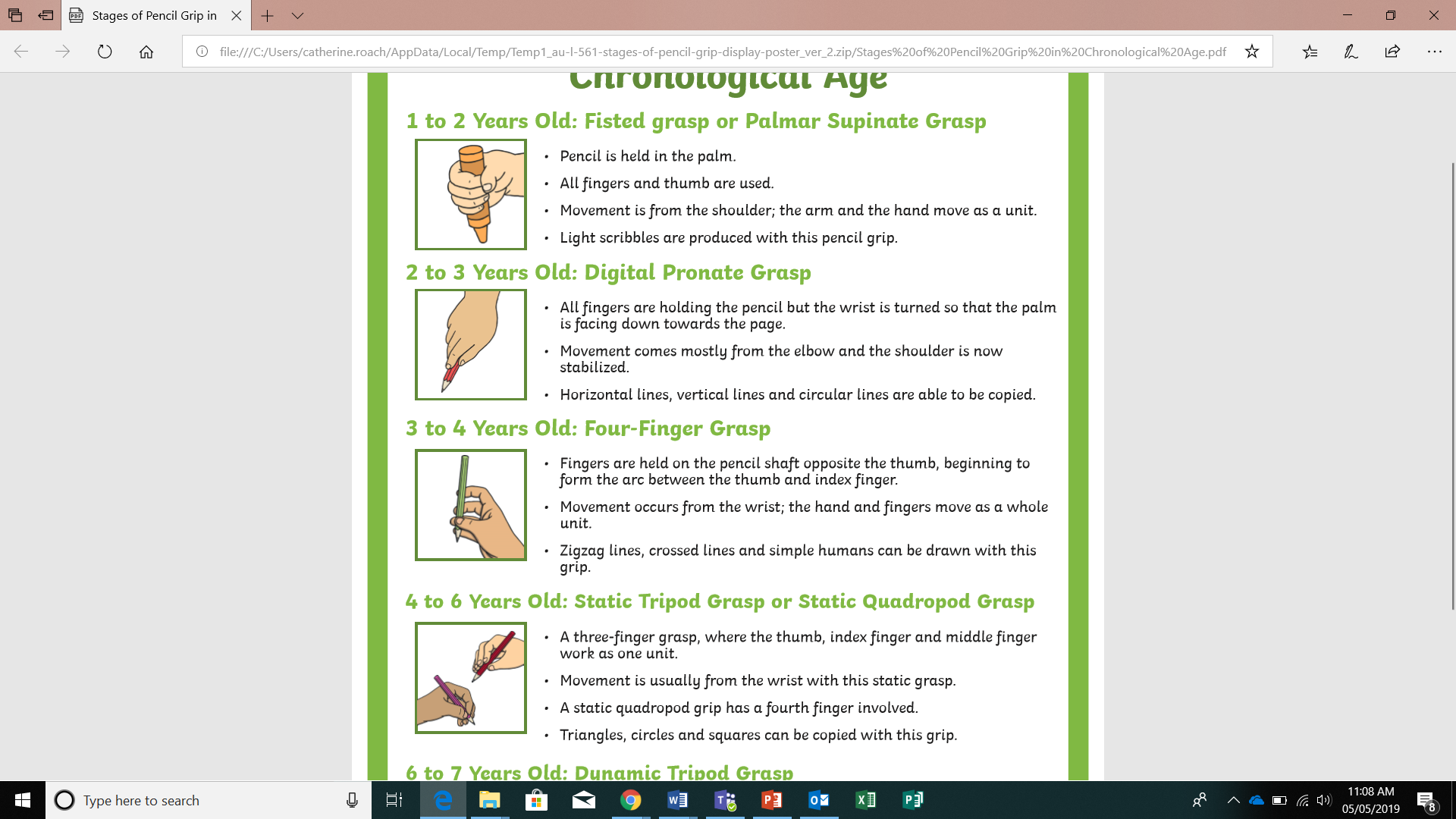 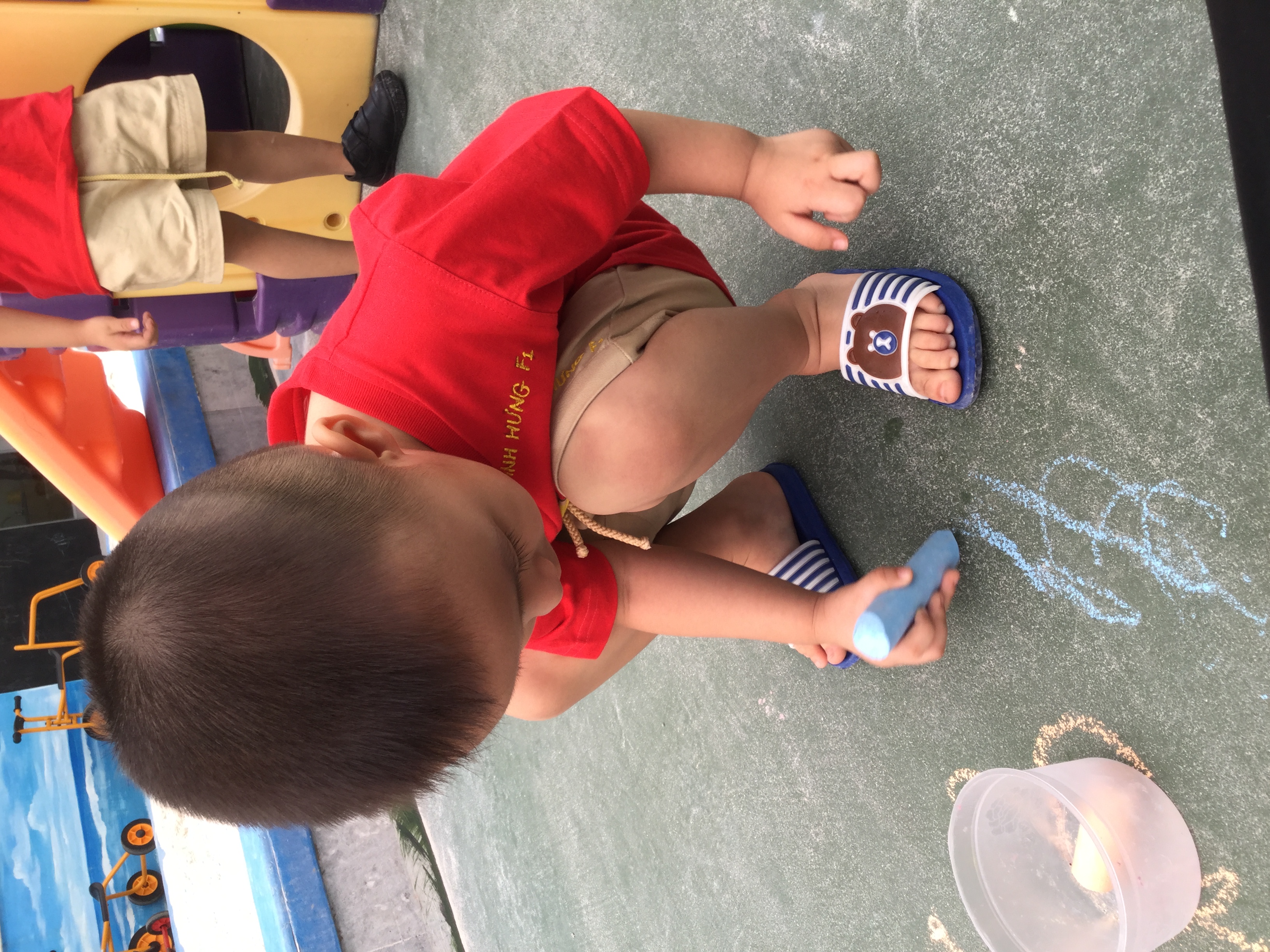 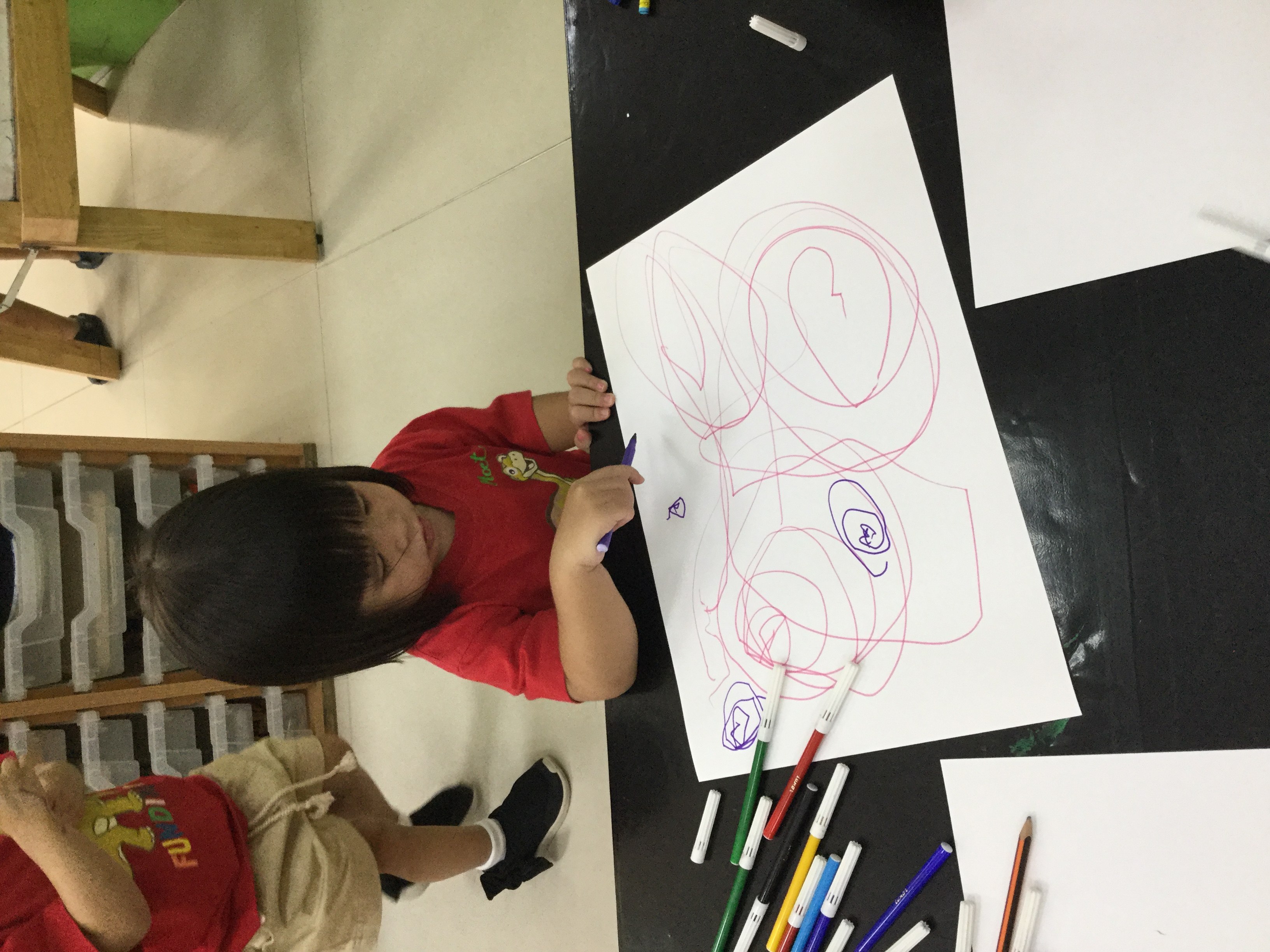 F2 children usually…
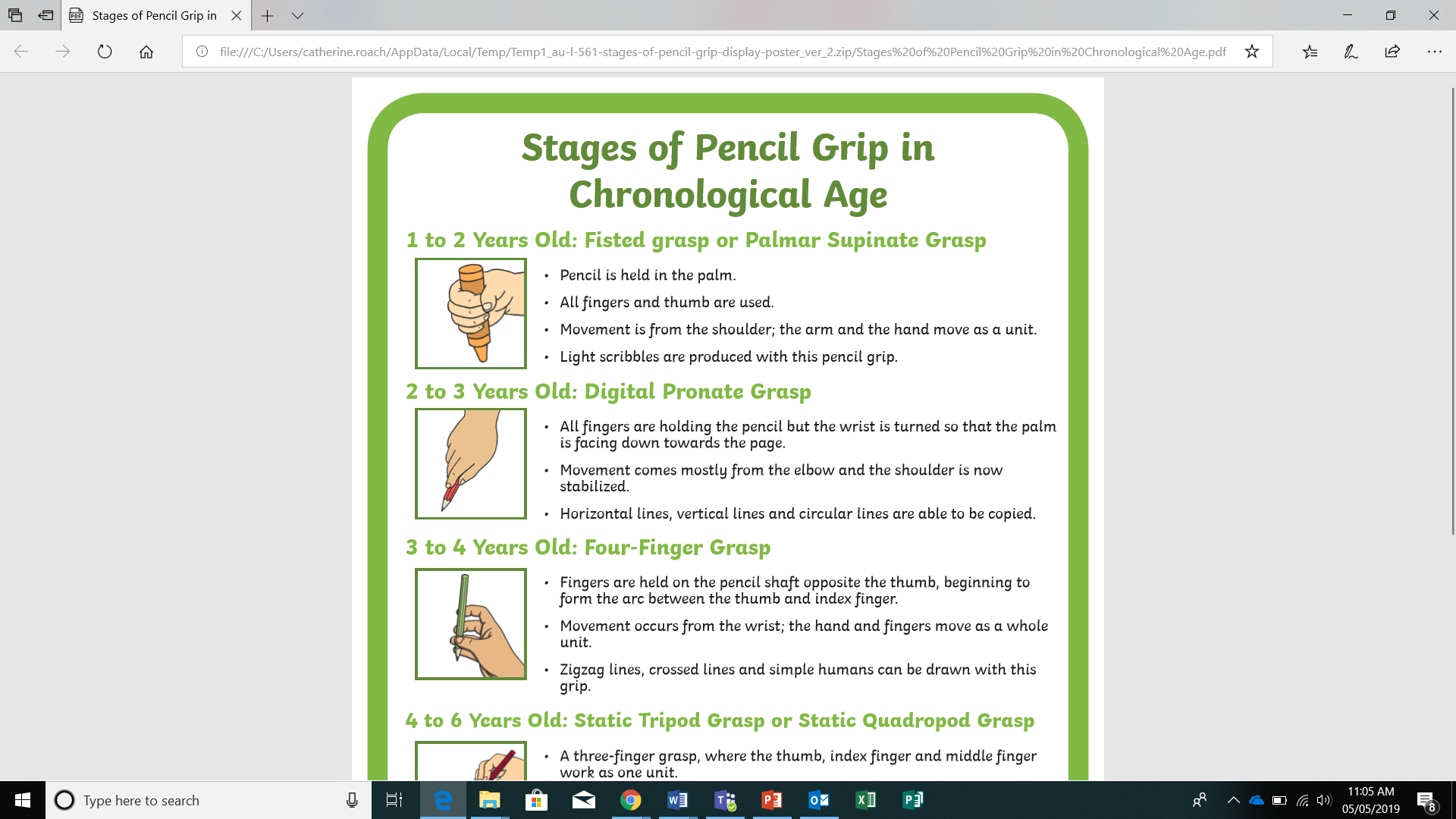 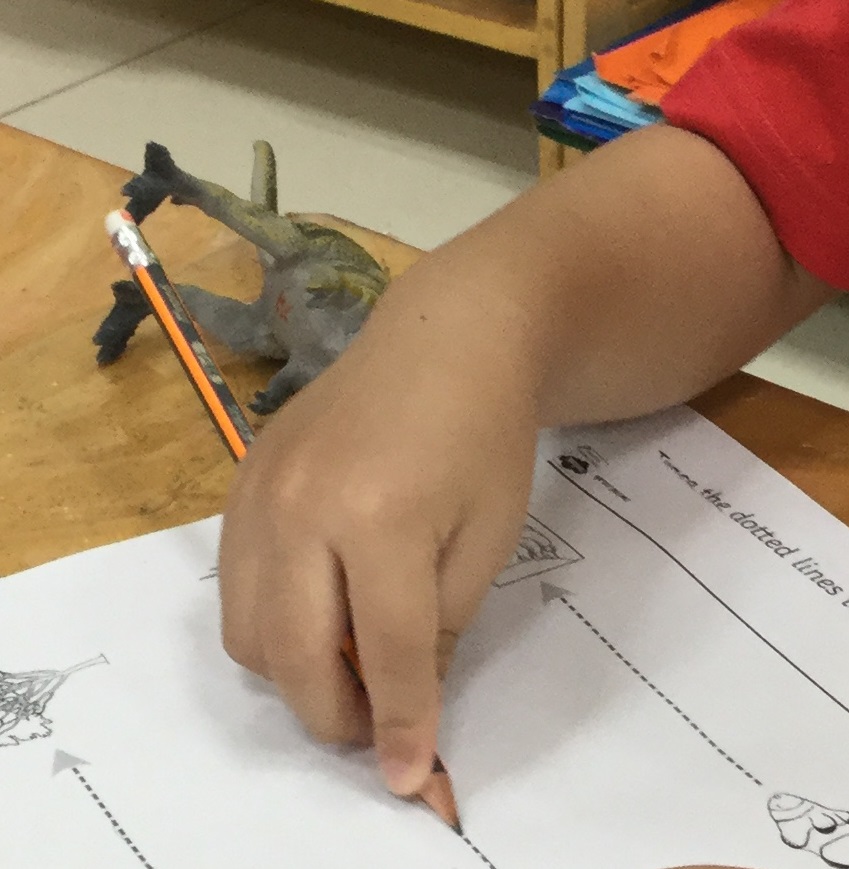 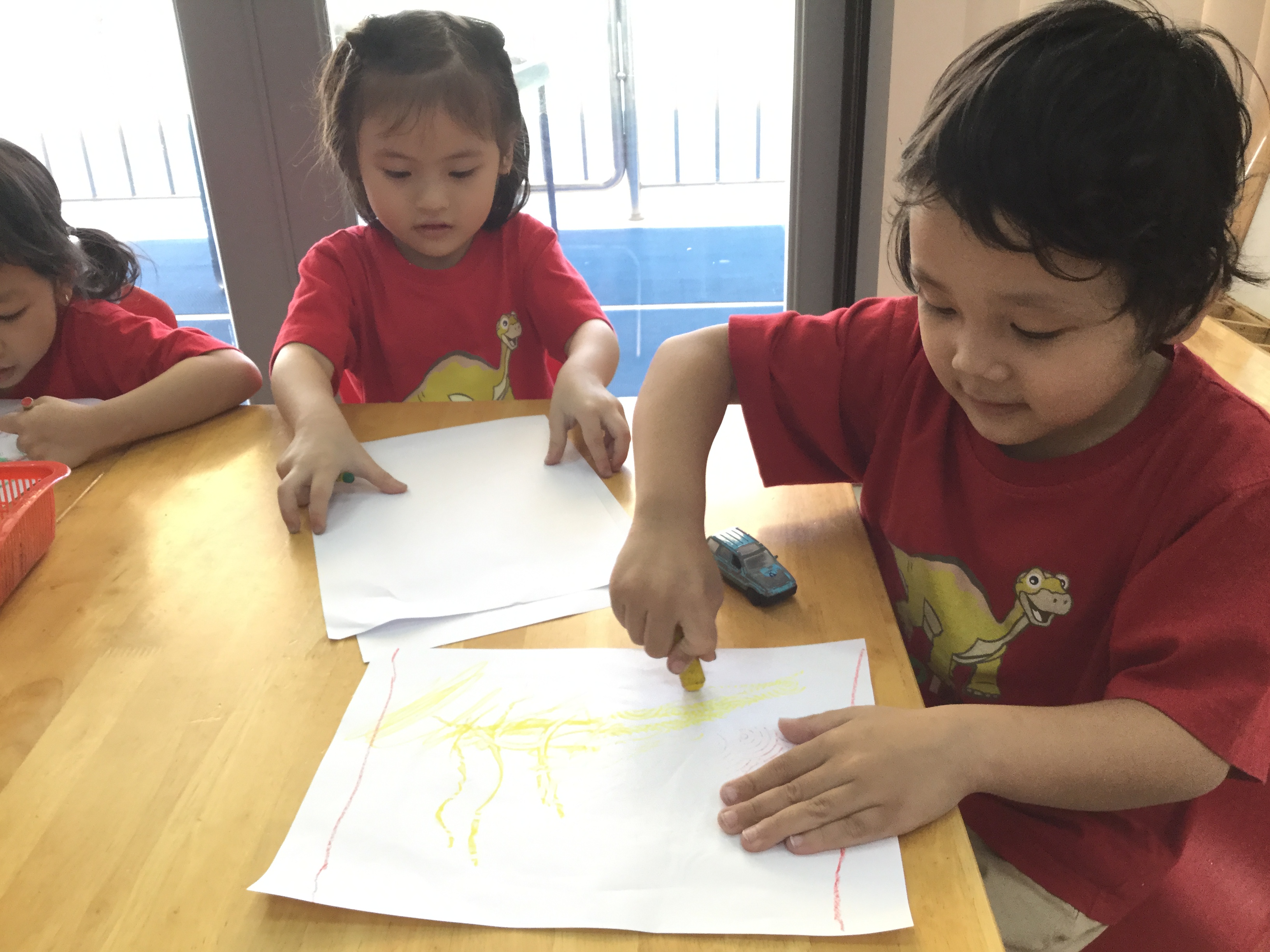 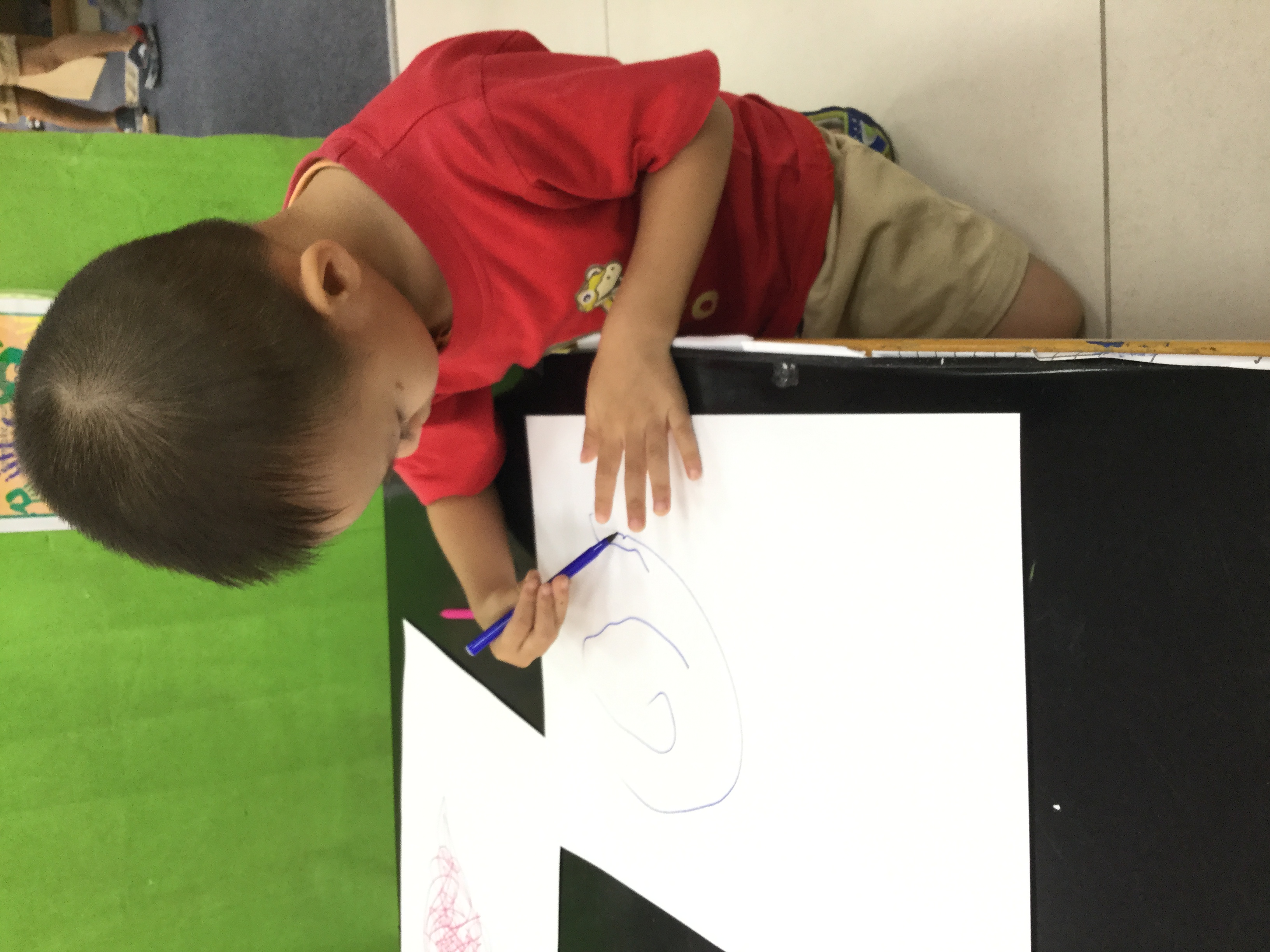 F3 Children usually…
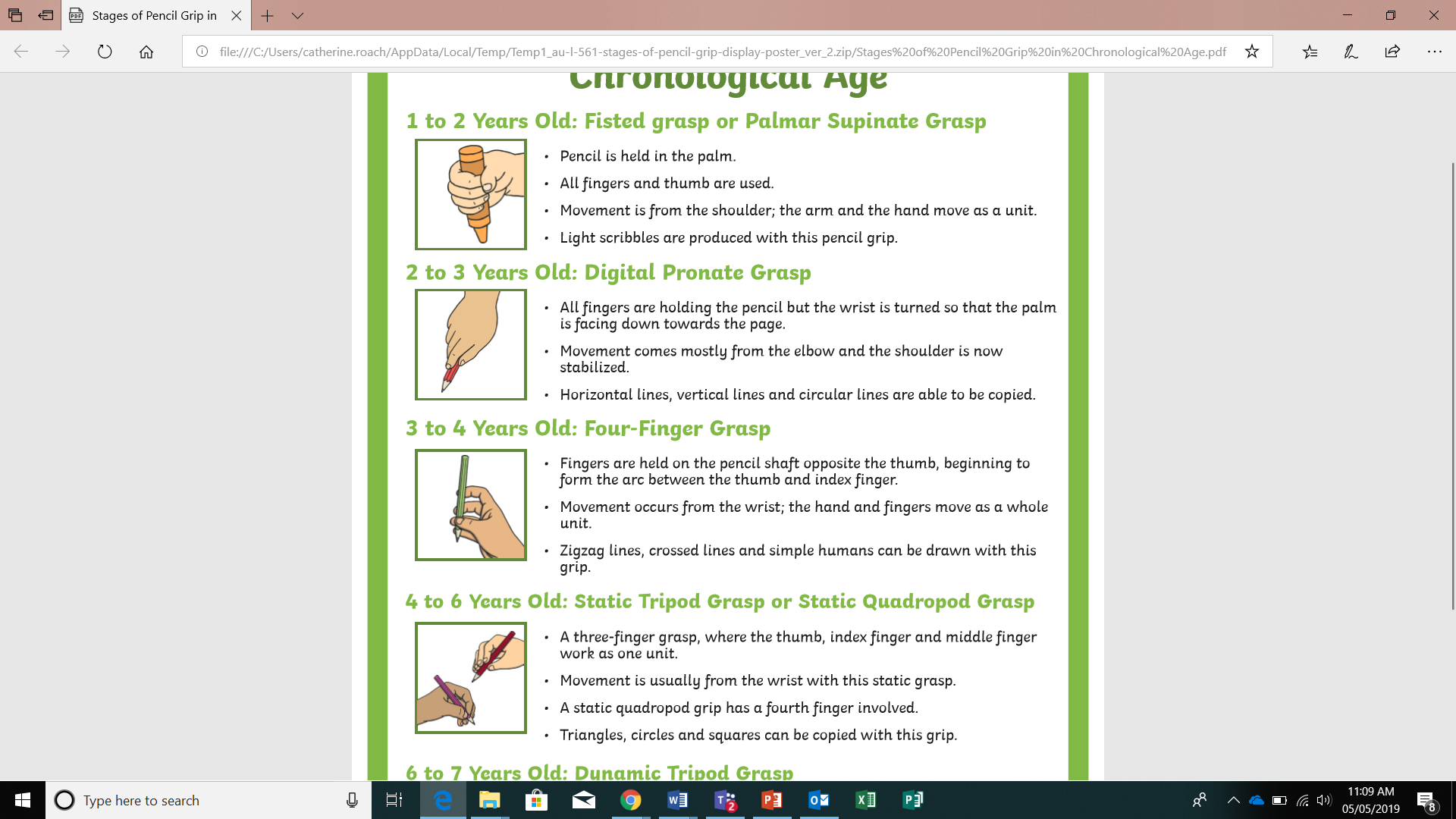 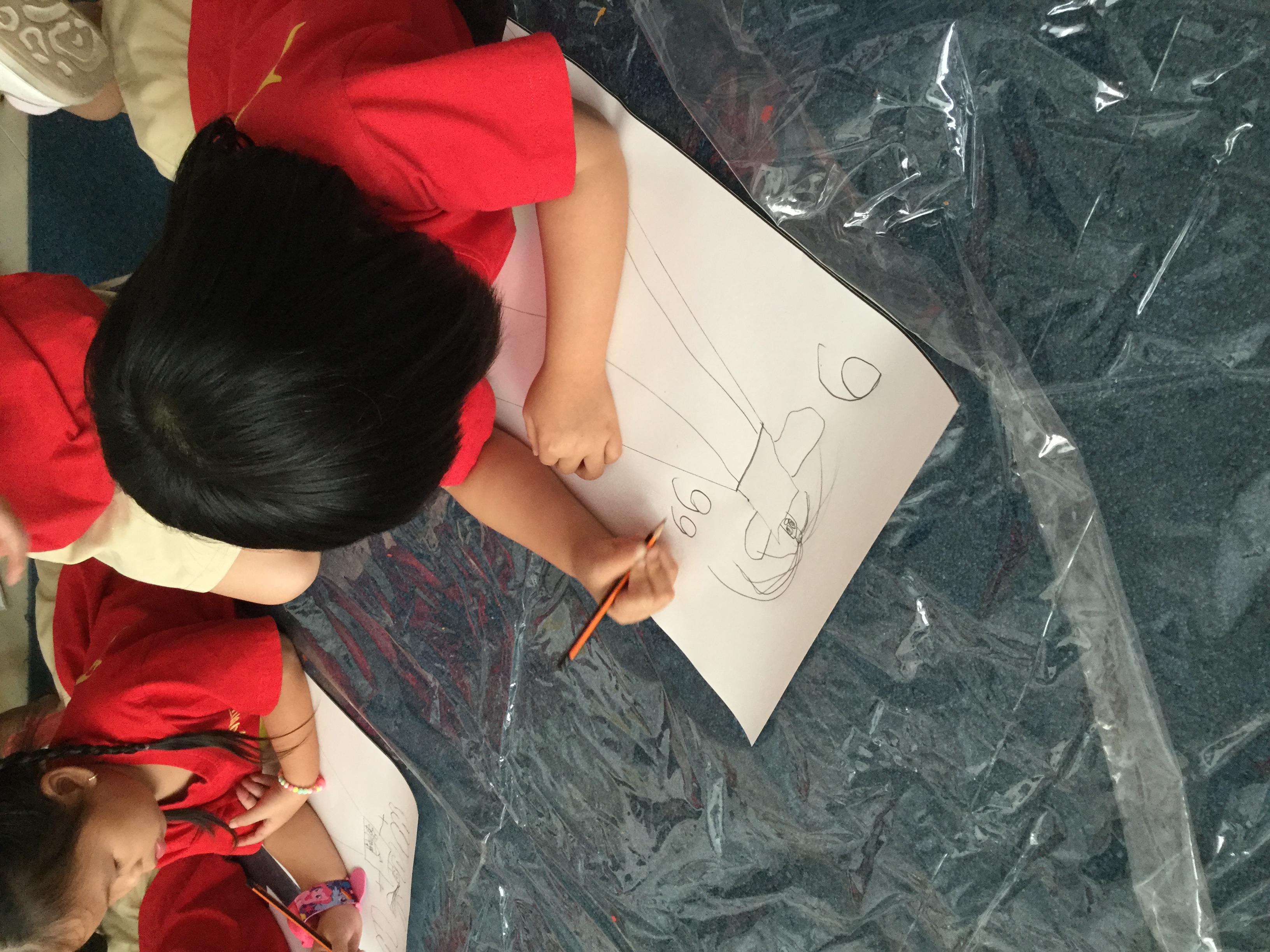 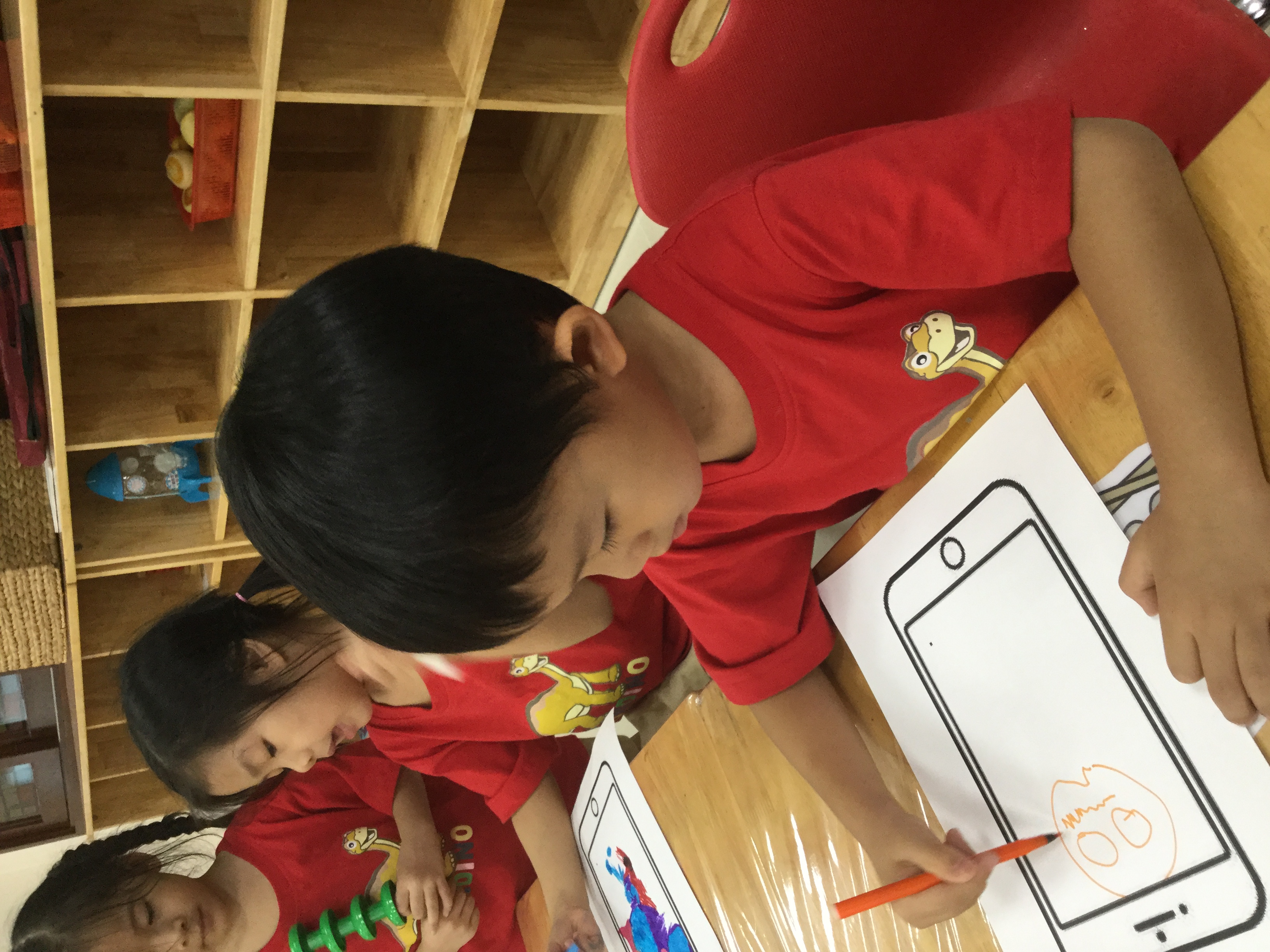 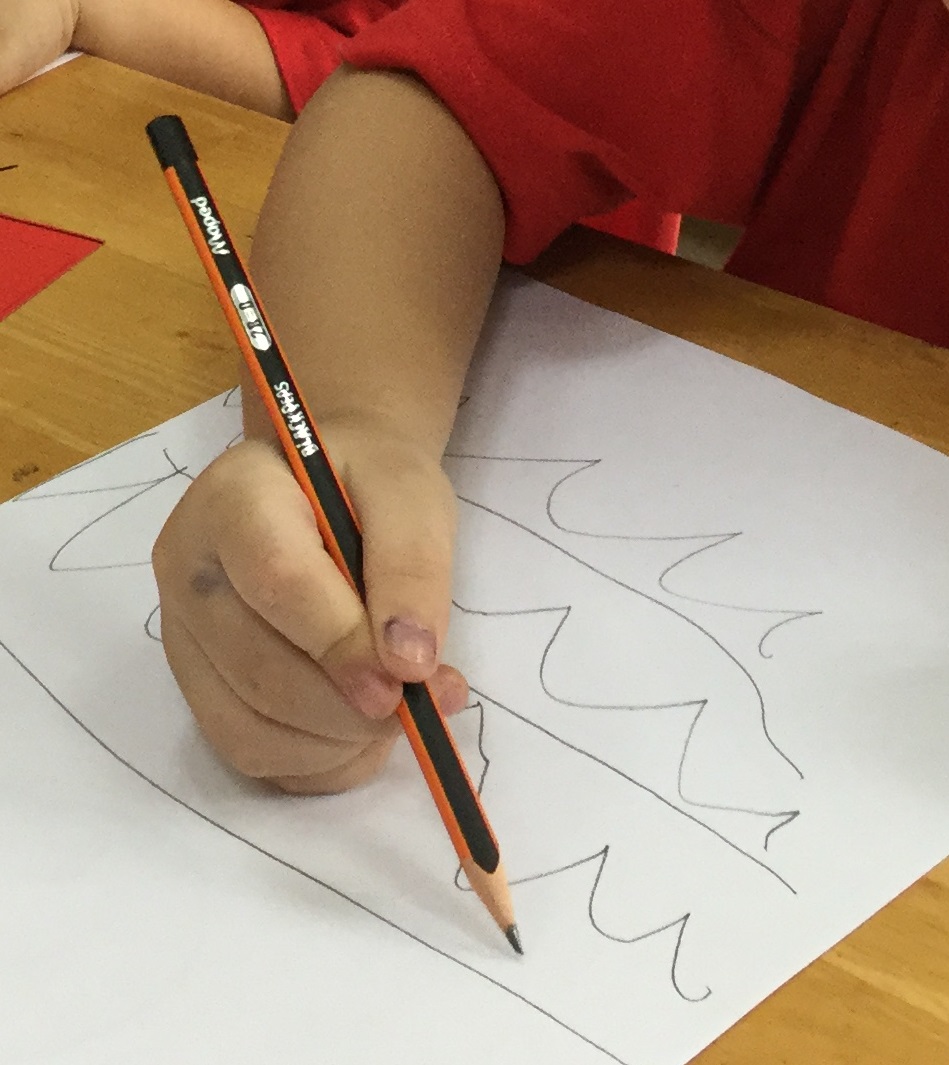 Final stages of development…
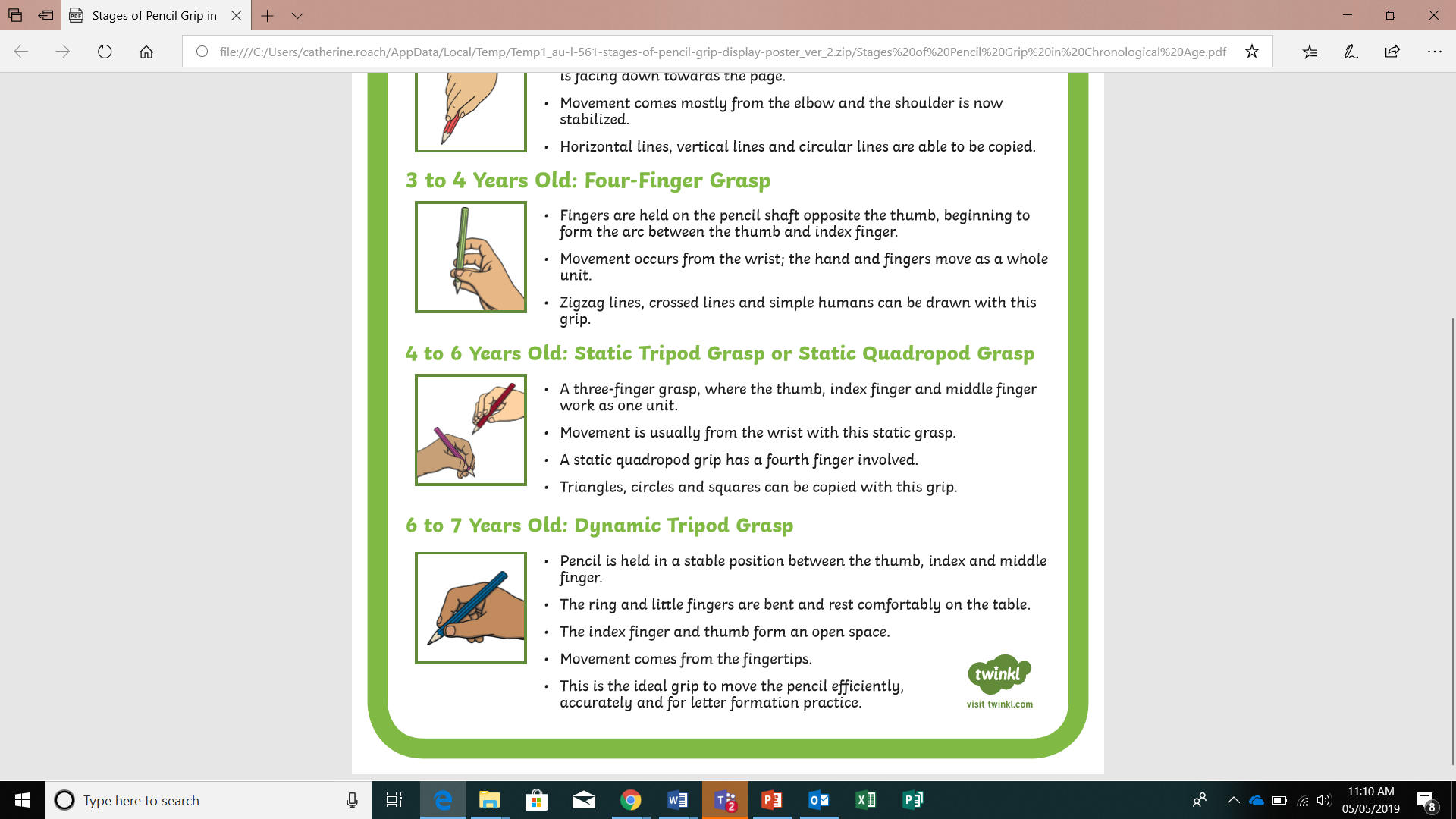 It doesn’t matter what hand your child writes with, if you support their fine and gross motor skills, their handwriting will be fine!
Activities in the classroom
F1
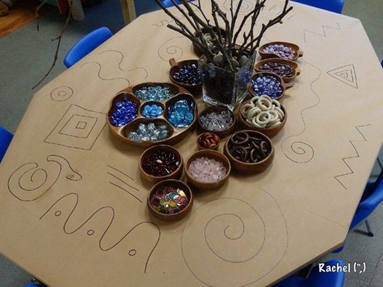 Activity 1

With parent support, the children will arrange objects along the lines to become familiar with different ways to make marks. The children will also be encouraged to use markers to trace these lines to develop their fine motor skills and pencil grip. 

Activity 2

Window painting. Using big movements, parents and children are encouraged to paint the windows in the classroom with designs and pictures of their choice.
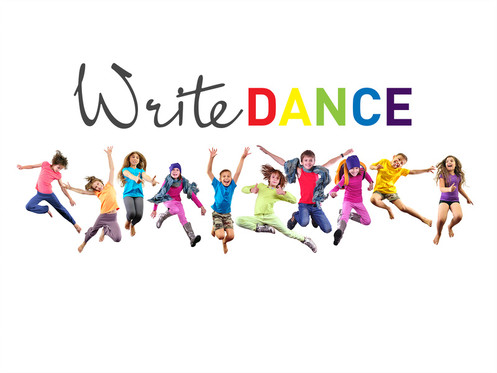 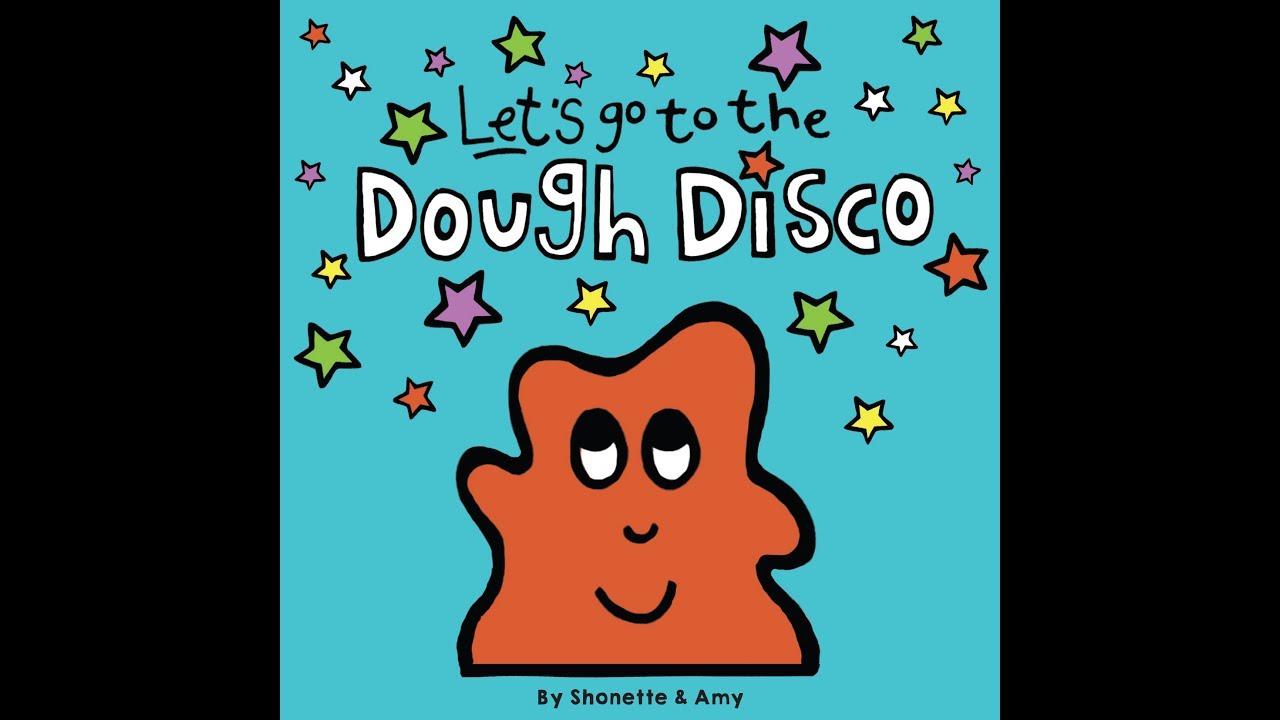 F2
Parents will take part in 2 activities with your children –  Dough Disco and then Write Dance. Both of these activities help to strengthen the hands and muscles needed for writing.
F3B – Activity 1 - Using the Interactive board to make detailed pictures and drawings. Activity 2 - Using phonics do some writing with your children about yourselves.
F3V – Activity 1 – Speech Bubbles – writing what the characters are thinking and sayingActivity 2 – Camping Words – writing the different words to do with camping